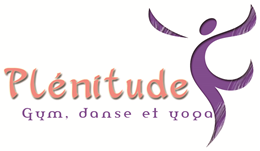 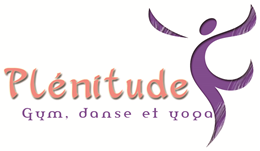 INSCRIPTION YOGA
PARENT-ENFANT
INSCRIPTION YOGA
PARENT-ENFANT
Cours le jeudi de 18h à 19h
À partir de 6 ans

PARENT
Nom : ….……………………………………………………
Prénom :…………………………………………………..Date de naissance : ………………………………….
Adresse :……………………………………………………………………………………………………………………….
Téléphone :………………………………………………Mail : ……………………………………………………….


ENFANT
Nom : ….……………………………………………………
Prénom :…………………………………………………..Date de naissance : ………………………………….

Les cours ne pourront être mis en place qu’à partir de 10 participants.
Les inscriptions ne sont pas remboursables (sauf en cas d’un nombre insuffisant d’inscriptions).
Cours le jeudi de 18h à 19h
À partir de 6 ans

PARENT
Nom : ….……………………………………………………
Prénom :…………………………………………………..Date de naissance : ………………………………….
Adresse :……………………………………………………………………………………………………………………….
Téléphone :………………………………………………Mail : ……………………………………………………….


ENFANT
Nom : ….……………………………………………………
Prénom :…………………………………………………..Date de naissance : ………………………………….

Les cours ne pourront être mis en place qu’à partir de 10 participants.
Les inscriptions ne sont pas remboursables (sauf en cas d’un nombre insuffisant d’inscriptions).
Contacts:
plenitude.calmont@gmail.com
plenitude-calmont.fr
Fabienne ETHEVE 07.81.55.09.08
Contacts:
plenitude.calmont@gmail.com
plenitude-calmont.fr
Fabienne ETHEVE 07.81.55.09.08
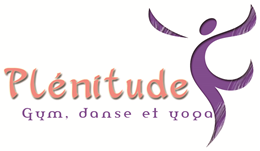 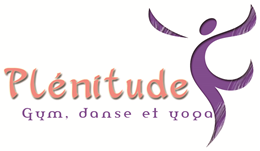 Adhésion famille annuelle à Plénitude :
20 € pour la première personne
15 € pour les suivantes
Cotisation annuelle :
130 € pour le binôme parent-enfant
 
Modalités de paiement : 
Le paiement est à effectuer au plus tard au 3e cours, au comptant ou sous forme de 3 chèques maximum (encaissés de octobre à décembre).
   Chèque(s) bancaire(s) à l’ordre de Plénitude: ………….€ 
                comptant            3 fois 
 Espèces: …………..€
 
Nom et N° Assurance Responsabilité Civile : 
………………………………………………………………………………………

Autorisation du droit à l’image :
Enfant: 	OUI/NON
Parent:  	OUI/NON

Joindre au dossier:
copie du certificat médical (valable 3 ans) pour l’enfant
copie du certificat médical (valable 3 ans) ou décharge de responsabilité pour le parent
règlement intérieur signé
Adhésion famille annuelle à Plénitude :
20 € pour la première personne
15 € pour les suivantes
Cotisation annuelle :
130 € pour le binôme parent-enfant
 
Modalités de paiement : 
Le paiement est à effectuer au plus tard au 3e cours, au comptant ou sous forme de 3 chèques maximum (encaissés de octobre à décembre).
   Chèque(s) bancaire(s) à l’ordre de Plénitude: ………….€ 
                comptant            3 fois 
 Espèces: …………..€
 
Nom et N° Assurance Responsabilité Civile : 
………………………………………………………………………………………

Autorisation du droit à l’image :
Enfant: 	OUI/NON
Parent:  	OUI/NON

Joindre au dossier:
copie du certificat médical (valable 3 ans) pour l’enfant
copie du certificat médical (valable 3 ans) ou décharge de responsabilité pour le parent
règlement intérieur signé